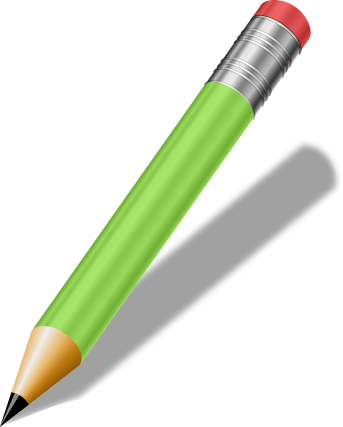 CALCUL
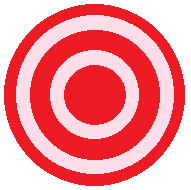 STRATÉGIQUE
Exercice sur ardoise.
Retirer 1, faire -1.
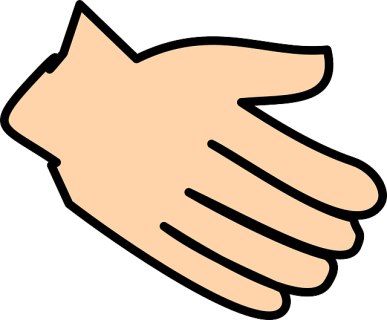 4
5
-
1
=
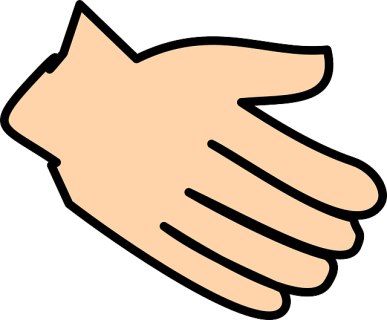 5
6
-
1
=
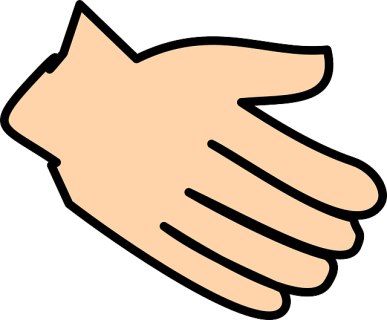 7
8
-
1
=
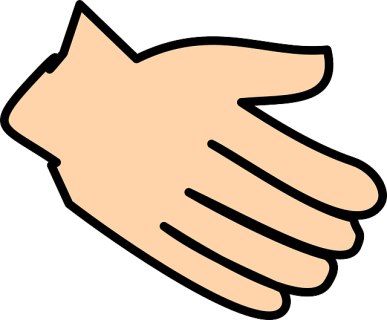 2
3
-
1
=
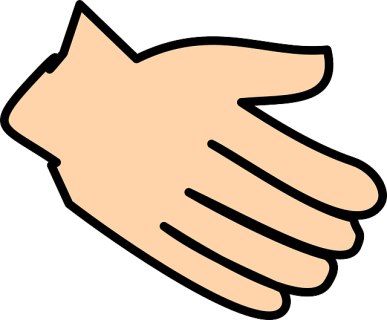 9
10
-
1
=
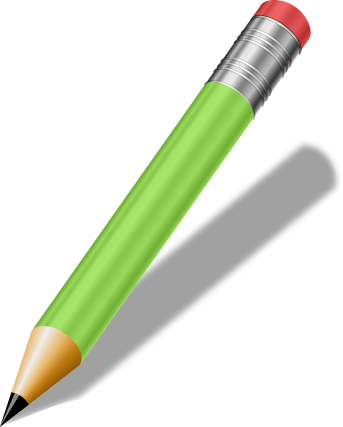 CALCUL
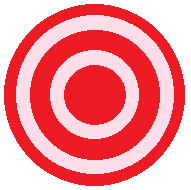 STRATÉGIQUE
Qu’as-tu appris à faire ?
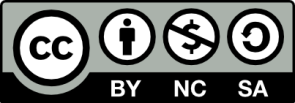 http://lewebpedagogique.com/strategiescalcul/